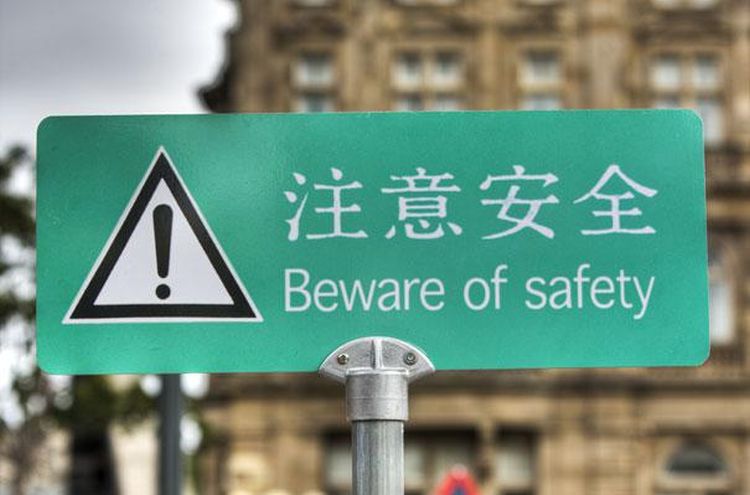 Письменный, последовательный и синхронный перевод
[Speaker Notes: Про настолки и семинар]
Упражнение для закрепления
Dear %username%,thank you for your purchase on %sitename%!(%itemcount% items have || %itemcount% item has) been shipped successfully.

Dear John,thank you for your purchase on Ebay!4 items have been shipped successfully.или 1 item has been shipped successfully.
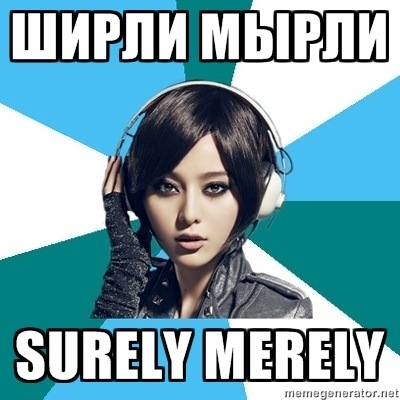 Устный перевод(последовательный и синхронный)
Что переводится?
Все возможные ситуации живого и дистанционного речевого взаимодействия носителей разных языков.

(в кабине «Сапсана», на стремянке посреди Московского проспекта, в тихих кабинетах, на сцене, в коровнике, на конференциях, на стройке, в воздушной турбине, в бане…)
Какой-какой?
последовательный(1-to-1, 1-to-many, many-to-many)перевод законченными мыслями в паузе
синхронный(1-to-many)перевод одновременно с оратором через специальное оборудование
[Speaker Notes: Много путаницы]
Последовательный: классический
классический: 
оратор говорит всю свою речь до конца
переводчик конспектирует скорописью
переводчик воспроизводит речь на целевом языке с небольшим сжатием (~ 90%)

очень официальные мероприятия
чем плохо?
[Speaker Notes: До 35 минут
Половина аудитории в любой момент времени сидит в интернете или спит
Высший пилотаж]
Последовательный: «фразовый»
«фразовый»: 
оратор говорит мысль / несколько мыслей
переводчик конспектирует скорописью
переводчик воспроизводит мысль на целевом языке с небольшим сжатием (~ 90%)

все остальные случаи, в которых необходим перевод
чем плохо?
[Speaker Notes: Динамичнееречь более рваная]
Навыки дляпоследовательного перевода
подготовка!
тренированная оперативная память
обширный лексический запас(нет времени смотреть в словарь)
хорошая память на посторонние вещи (имена, расстановки, события, названия)
чувство такта и здравый смысл
[Speaker Notes: Память на 3-4 минуты]
Что делать, если…
…не знаешь нужного термина?
…не расслышал оратора?
…оратор — совсем не оратор?
…оратор очень скучный и нудный?
…оратор употребляет нецензурные выражения?
Синхронный перевод
звукоизолированная кабинадва-три человекаскорее крупные конференции

переводчик слышит оратора в наушниках, «отпускает» оратора на несколько секунд вперед и производит в микрофон текст на целевом языке
[Speaker Notes: Переводить в одиночку – страшный грех штрейкбрехерства, хотя практикуетсяно не верьте]
Направление перевода при синхроне
Языковая пара: целевой язык и канал переключается в зависимости от языка оратора
А если несколько рабочих языков?
=> relay!
FRA ↔ DEU ↔ RUS: 
2 кабины: DEU ↔ RUS и FRA ↔ RUS
cпикер FRA: FRA ↔ RUS, RUS ↔ DEU
cпикер DEU: DEU ↔ RUS, RUS ↔ FRA
[Speaker Notes: А в европарламенте цепочки до двух языков]
Навыки длясинхронного перевода
подготовка!!!(имена, названия, сокращения)
умение использовать весь доступный контекст(пожалуйста, не стойте перед кабиной!)
оперативная память: FIFO
больше стресса, больше веселья
[Speaker Notes: Помимо языковых, мы о них и не говорим

Исследование мозга у синхронистов – клиническая картина шизофрении]
Самое главное, что нужно знать о синхронном переводе
допустимая потеря информации: 40 %(сорок процентов – это почти половина)

К конференции должен готовиться не только переводчик, но и выступающий:
не спешить («У вас осталось 2 минуты!»)
не говорить на незнакомом языке
не читать с листа
не злоупотреблять цитатами, латынью, стихами
предоставить организаторам презентацию заранее
«Зачитать с листа я тоже смогу!»
не факт 

Может ли переводчик знать о новом открытии докладчика?
Бывают ли хирурги-синхронисты?
Знает ли переводчик все стихи мира на целевом языке?

официальные мероприятия: всегда текст
[Speaker Notes: Позвольте, это же халява, если текст есть

Чем больше материалов, тем лучше
Про терминологию уже говорили]
Что делать, если…
…не понял слова?
…слово не приходит в голову?
…оратор говорит с жутким акцентом?
…оратор спешит?
…оратор говорит не в микрофон?
…оратор шутит?
…оратор читает стихи?
Кто эти люди?
по двое-трое
достаточно мужская профессия
Билингвальность скорее мешает, чем помогает.(языковая интерференция)
Как тренироваться?
Вариться в языковой среде и думать быстро
Самостоятельная тренировка с отработкой особенностей целевого языка (порядок слов, числительные, относительная длина, отдельные трудности)
Языковые игры: умышленное неудобство

(а потом то же самое, но на иностранном)
[Speaker Notes: Или умеешь, или не умеешь
Все молчат, а СПБ команда говорила без звука Р (СПБ – малая отчизна)
Или ставить себя в неудобное речевое положение и выпутываться]
Из-за чего весь сыр-бор?
Переводчик – главный человек на мероприятии.
Переводчик говорит больше всех.
Впечатление от переводчика = впечатление от оратора
«Без меня ничего не начнётся!»
[Speaker Notes: Впечатление от переводчика = впечатление от оратора
Обоюдоострый факт]
Переводчик должен быть любопытным
Кем работает Дмитрий Медведев?
Что такое «голова и плечи» в финансах?
Кто по национальности наш министр обороны?
Как зовут президента Туркменистана?
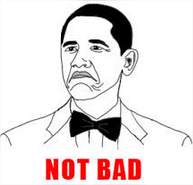 [Speaker Notes: Почитать новости, знать, что происходит в стране целевого языка

А президента Монголии? А первого космонавта Монголии?]
Переводчик должен быть незаметным
Переводчик не выделяется (одеждой, голосом, поведением)
Присутствие переводчика должно быть незаметным
Посредник 
без лишних эмоций
без собственного отношения
[Speaker Notes: Лучшая похвала, когда люди не осознают, сколько голосов сидело в кабине]
Переводчик должен быть внимательным
Оратор и участники встречи изначально знают больше, чем переводчик(по тематике и общей информации)
Информация из жестов, невербально, имена, расстановки, события, текст на презентации, список участников
[Speaker Notes: Жесты тоже не универсальны!pi mal Daumen, постучать вместо похлопать]
Переводчик должен быть терпеливым
50-60 % рабочего времени – это ожидание, обеды, переезды, small talk…
умение переходить в автономный режим
хладнокровие и отвага(быстро выкрутиться из любой ситуации)
спокойствие, спокойствие и только спокойствие
Нельзя потерять лицо
недостаточная скорость перевода
чрезмерные паузы
недостаточно уверенная интонация
неуверенное владение терминологией

=> «Переводчик не успевает»
=> плохое впечатление от оратора
=> Но оратора можно и улучшить!
Боевое нейролингвистическое программирование в переводе
фонетика целевого и исходного языка
тембр голоса и темп речи
быстрота реакции
вовремя употребленные термины
общая уверенность поведения
чувство такта и понимание ситуации
Нет специализации! (ну почти)
Широко распространенные языки: возможны узкие специалисты, но в штате
Чем меньше распространен язык, тем меньше шансов найти специалиста.
Т.о. переводчики – это самые обычные люди с общим представлением о процессах.
=> нужны материалы для подготовки!заранее, на нужном языке и в достаточном объеме!
[Speaker Notes: Можно прийти на завод и обклеить швейный станок бумажками, но редко выдается возможность]
Все знать невозможно, да и не нужно
Зачем разбирать атомный реактор по винтику, если не работаешь на «Росатом»?

местные языковые особенности(жаргонизмы, варваризмы и прочие хэнгеры)

Учимся устанавливать соответствия на лету.
Что делать с плохими ораторами?
испепелить взглядом\сжечь на костре
успокоить и приободрить
попросить изменить темп\четкость…
не переводить или пропускать

«лить воду» на тему
дать слушателям понять, что оратор плох
стремиться компенсировать недостатки оратора
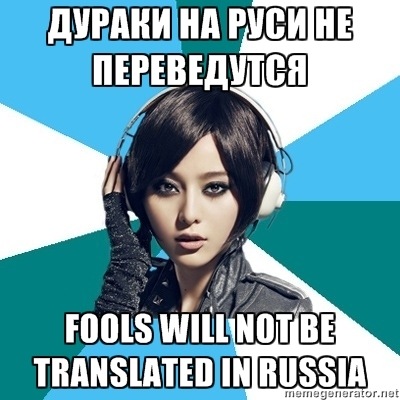 [Speaker Notes: Особенно чиновники: проговорил 5 минут и ничего не сказал
«концепция»
Цитирование законов и названий с листа
Цитирование стихов

Опасность в том, что могут подумать, что ты плохой переводчикесли переводчик переводит как-то не так, вслушайтесь – возможно, пургу несет оратор!]
Как за это платят?
за час с минимальным тарифом
за день или полдня работы

Переводчик — это экскаватор!
«Надеюсь, я уложился в регламент»
Вопросы?
прямо здесь и сейчас или до конца ЛЛШ
nikolay@perevedite.im
vk.com/id182

Спасибо за внимание и всем завидую! 